«12 стимулов к изучению немецкого языка»
В мире насчитывается более 100 млн носителей немецкого языка.
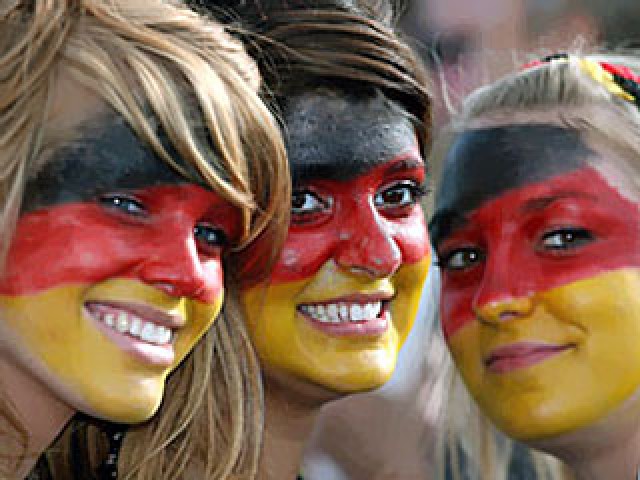 Германия – двигатель экономики ЕС, один из лидеров по экспорту и патентным изобретениям, важнейший торговый партнёр России в Европе. Немецкий язык занимает третье место, а внешняя торговля – первое место в мире.
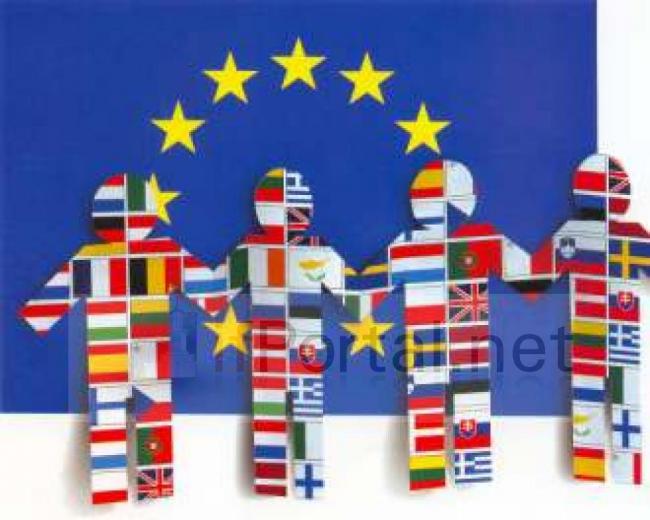 В 400 вузах Германии учатся 240 000 иностранных студентов, из них 12 000 россиян.
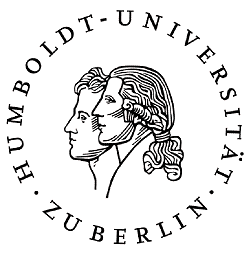 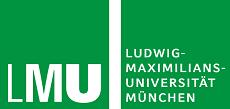 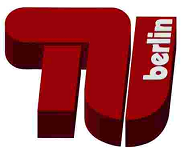 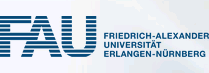 Число изучающих немецкий язык в России всегда было и до сих пор остаётся значительным: сегодня это 2,3 миллиона из 15 миллионов по всему миру.
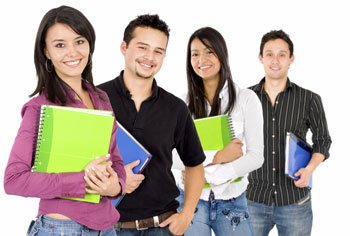 Именно «немецкий плюс английский» является идеальной комбинацией для изучающих иностранные языки.
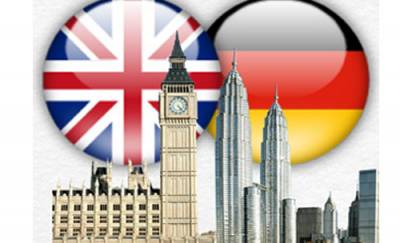 В ХХI веке именно многоязычие является ключом к успеху.
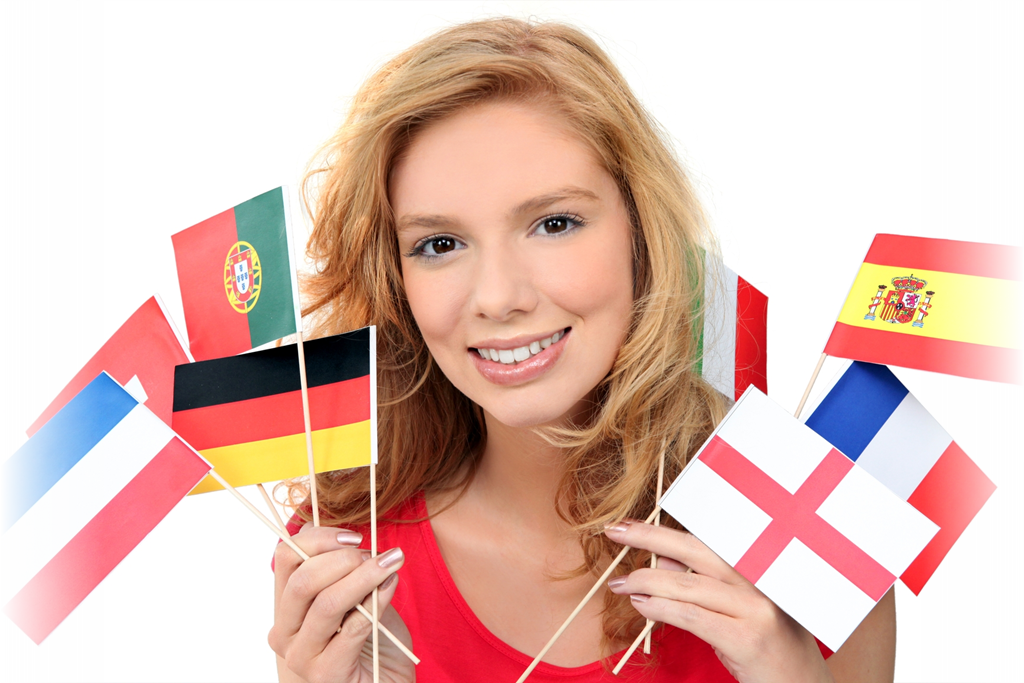 Немецкий язык – самый распространённый язык в Европе.
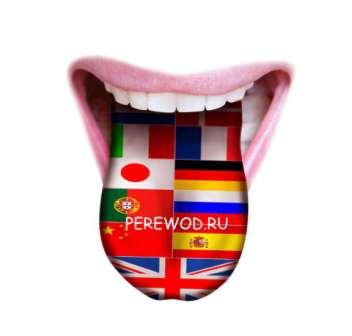 Знание немецкого языка даёт возможность развивать бизнес.
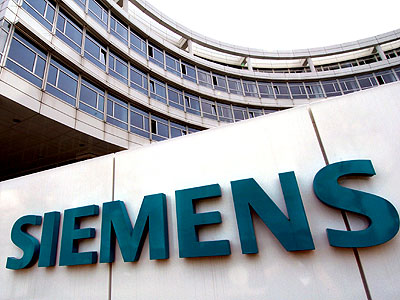 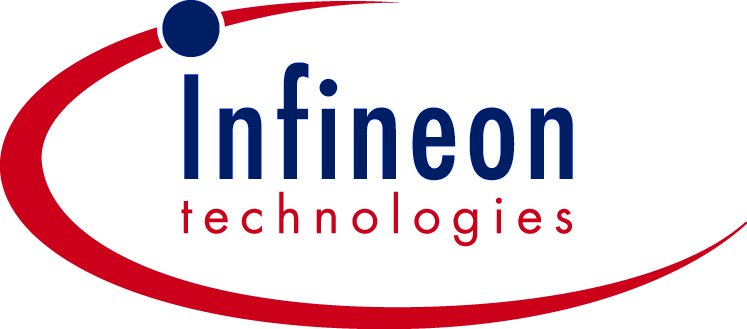 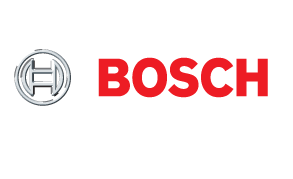 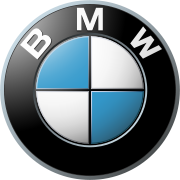 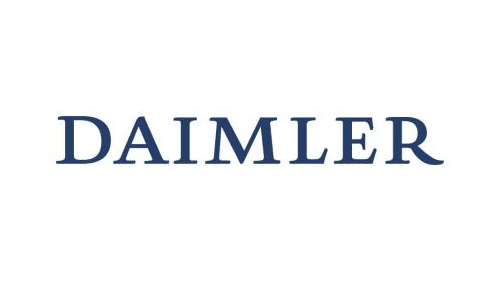 Немецкий язык в Интернете вытесняет многие другие.
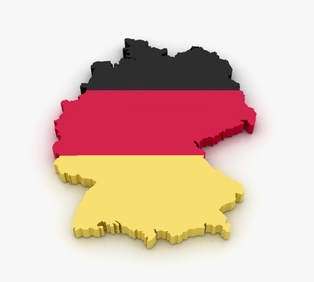 Одна из десяти книг в мире печатается на немецком языке.
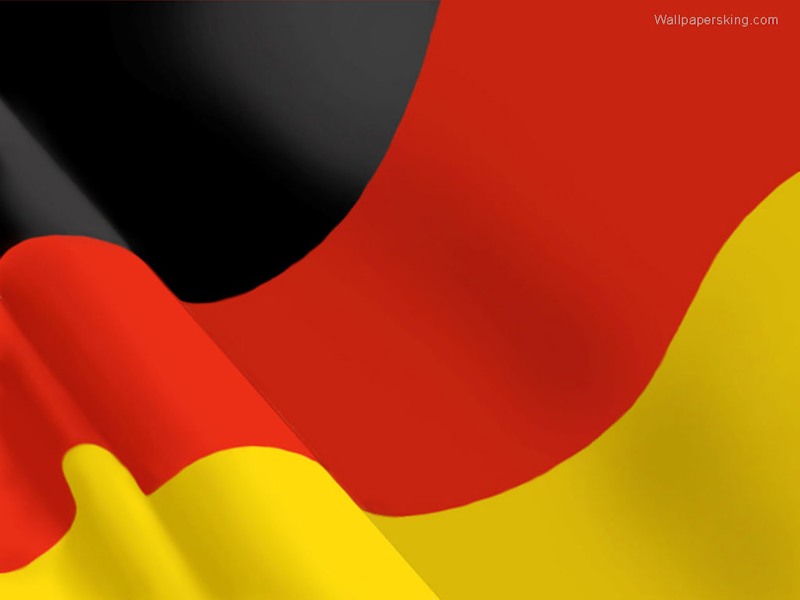 Германоязычные страны имеют богатое культурное наследие.
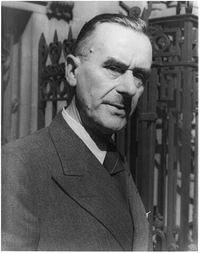 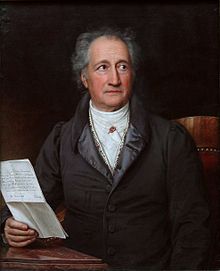 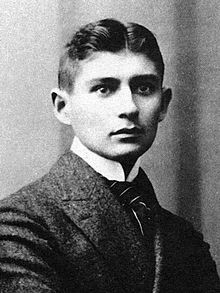 Германия каждый год оказывает финансовую поддержку более чем 60 000 человек, участвующих в программах обмена.
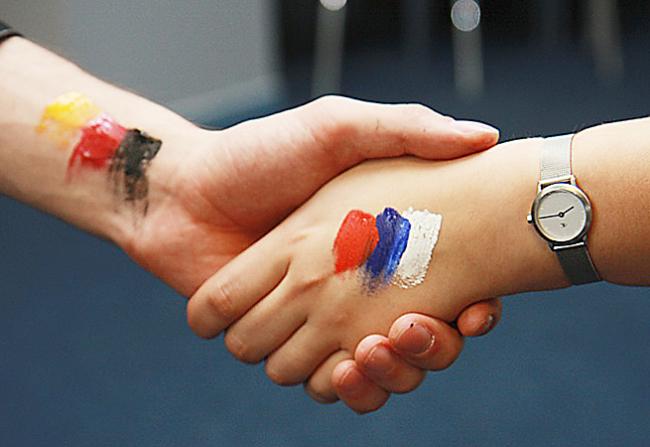